Otizm Farkındalığı
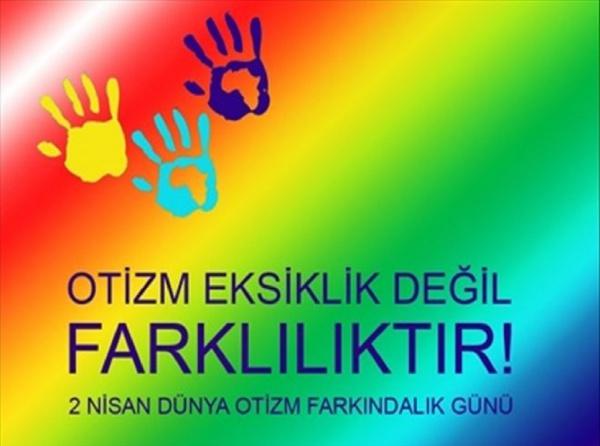 OTİZM ENGEL DEĞİL FARKLILIKTIR
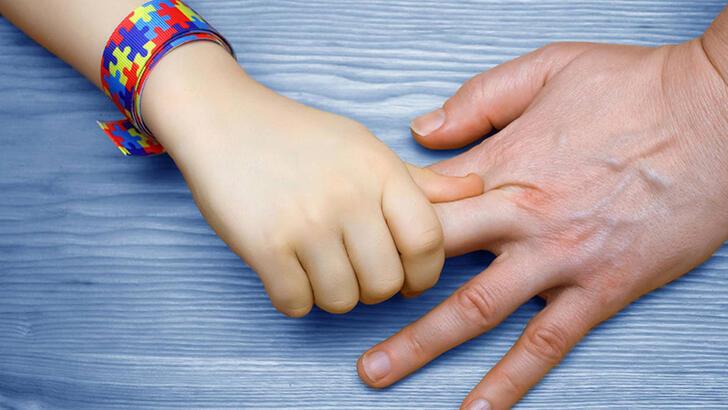 Otizmin Tanımı ve Prevalansı

Otizm, yaşam boyu süren ve sosyal etkileşimde, iletişimde zorluklar ile tekrarlayıcı davranışlarla kendini gösteren nörolojik bir gelişimsel bozukluktur.Global olarak her 88 çocuktan biri otizm spektrum bozukluğu gösterir. Erkeklerde daha yaygın, kızlarda ise genellikle daha ağır seyreder.Farkındalık ve Destek
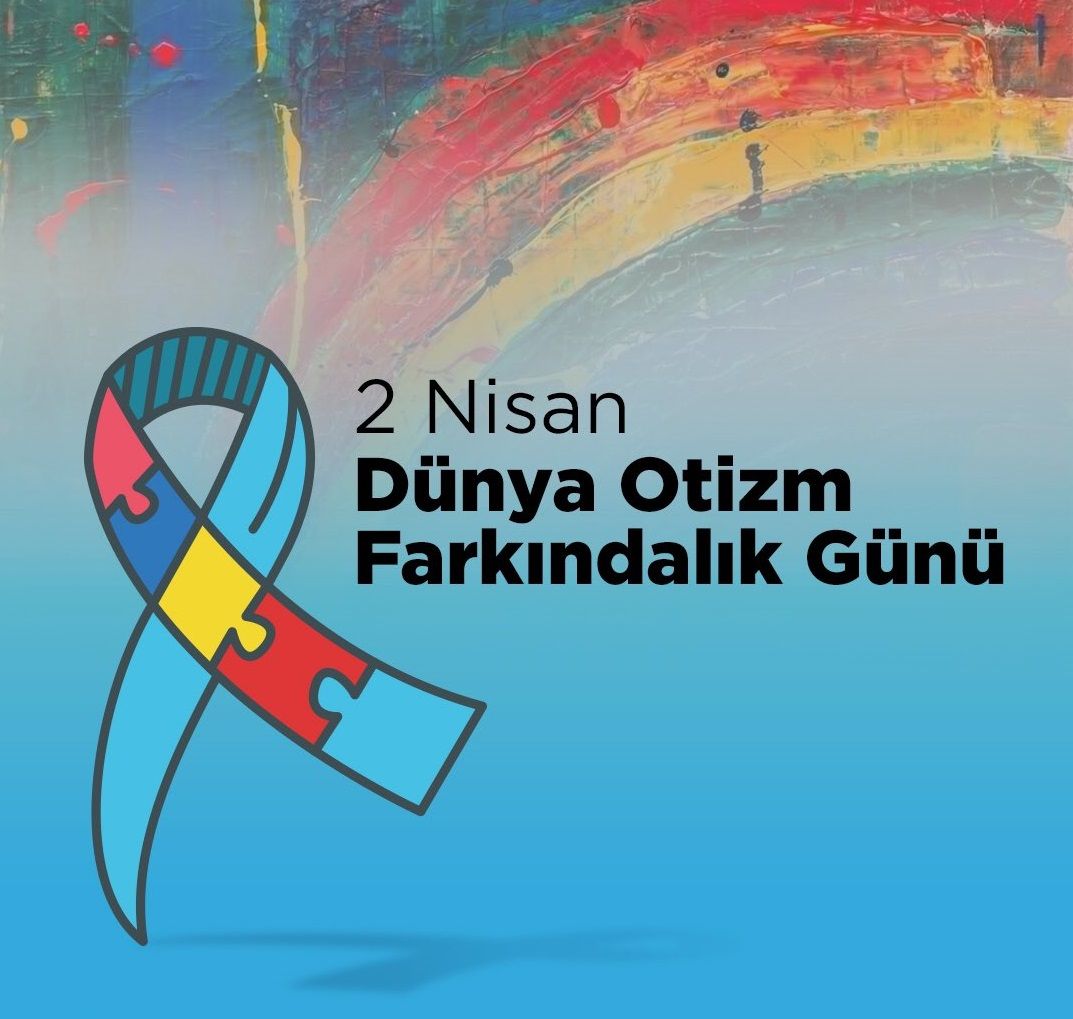 Birleşmiş Milletler, her yıl Nisan ayını Otizm Farkındalık Ayı olarak ilan etmiştir.Bu dönem boyunca otizm üzerine yapılan araştırmalar teşvik edilir ve erken tanı ile tedavi yöntemlerinin yaygınlaştırılması hedeflenir.
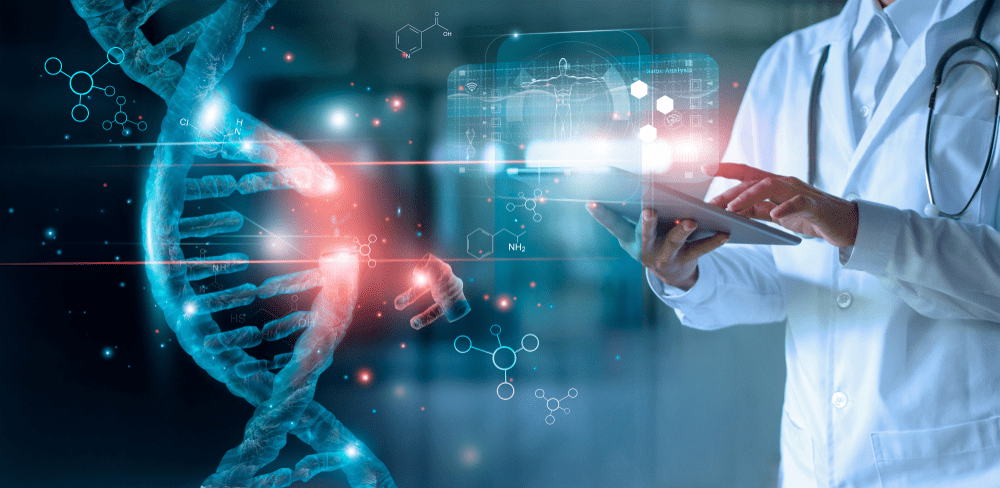 Otizmin Nedenleri


Otizm, genetik ve çevresel faktörlerin birleşimiyle ortaya çıkar. Genetik faktörler, beyin hücreleri arasındaki iletişimi etkileyebilir.
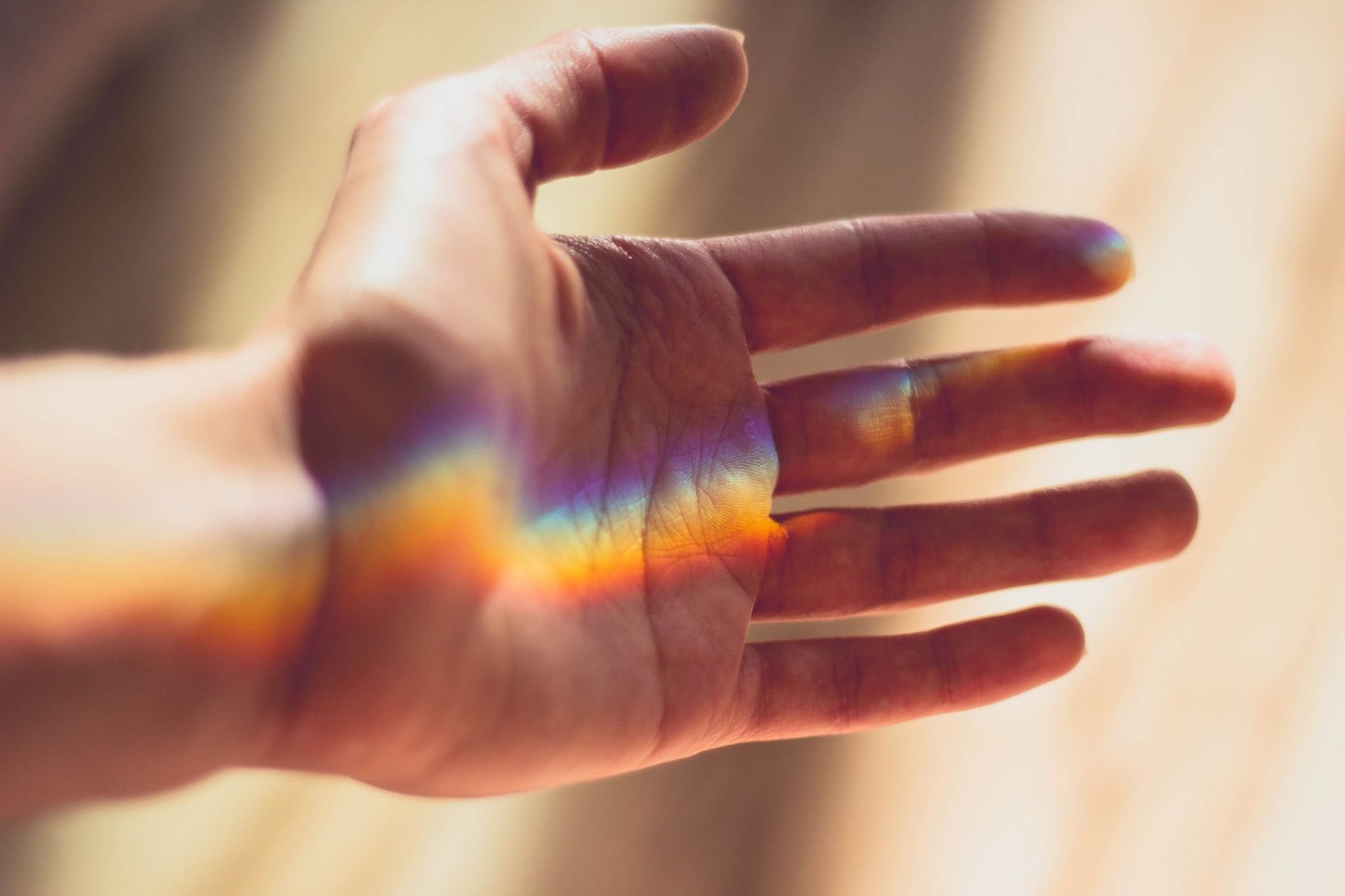 Otizmin Belirtileri :
Göz temasından kaçınma, tepki vermemek, tekrarlayan davranışlar ve duyusal hassasiyetler otizmin tipik belirtileridir.
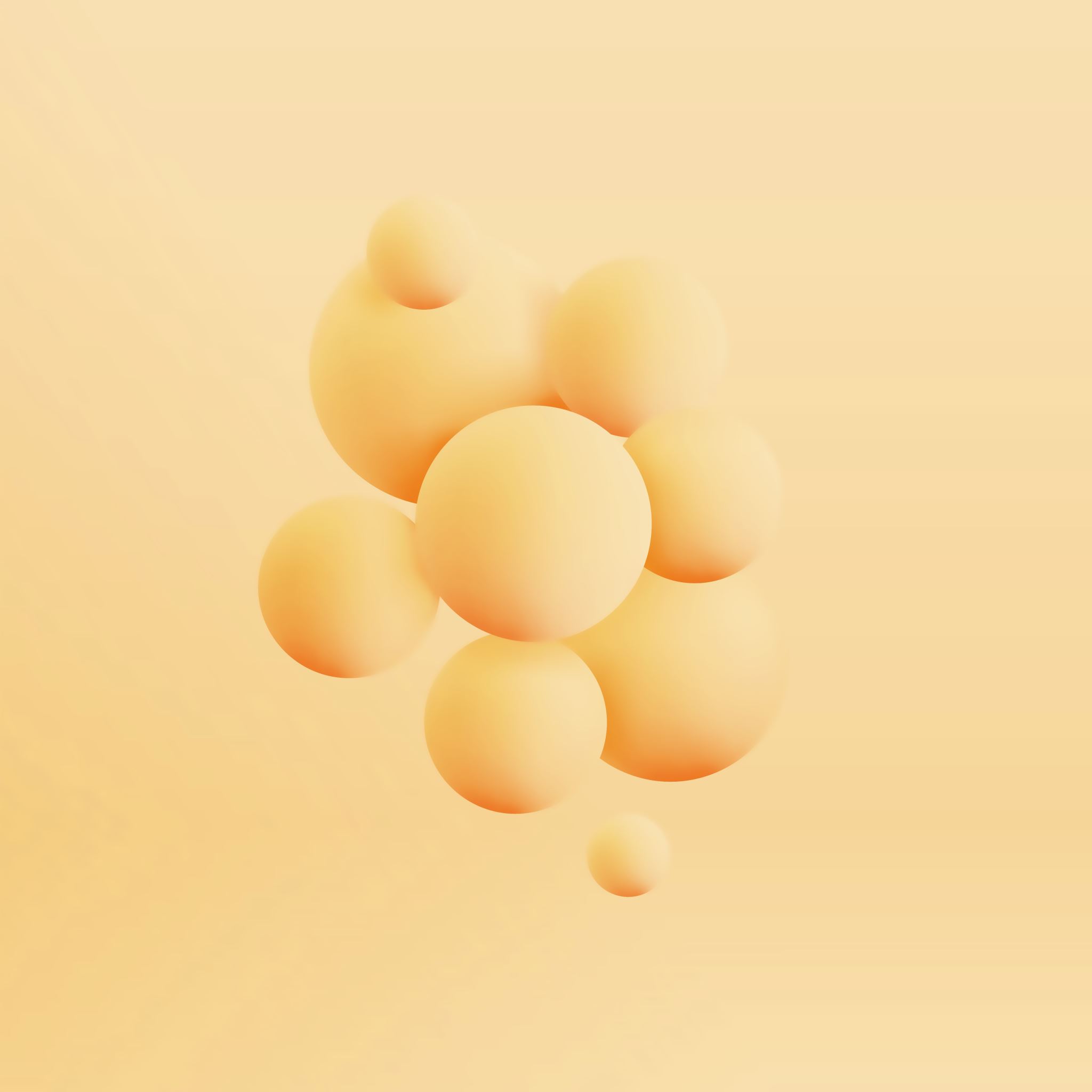 Erken Tanı ve Eğitim
Erken tanı ve uygun özel eğitim programları, otizmli çocukların gelişimini destekler ve gelecekte karşılaşabilecekleri sorunları minimize eder.
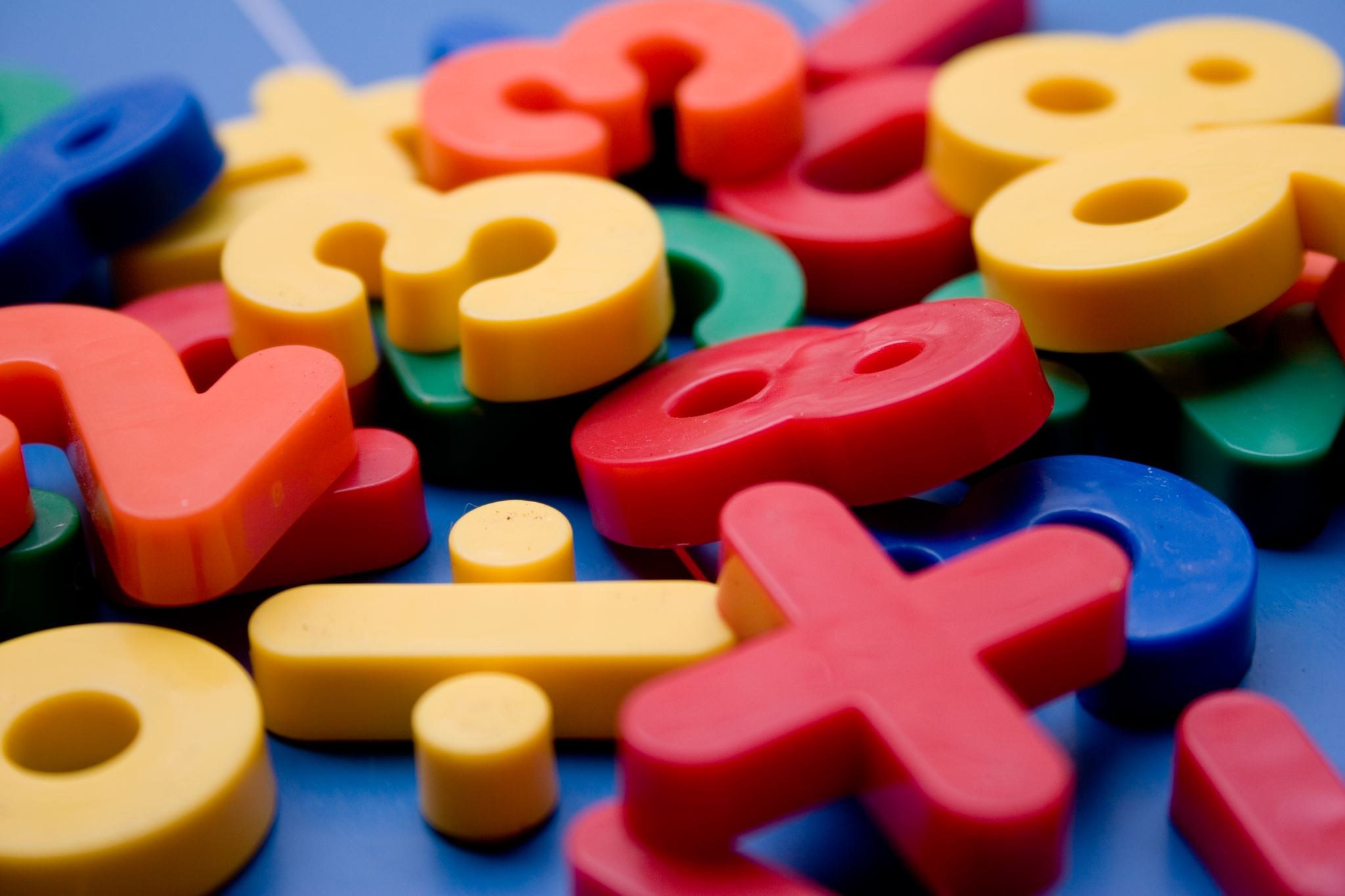 Eğitim ve Terapi Yöntemleri
Özel eğitim ve terapiler, otizmli çocukların sosyal ve akademik becerilerini geliştirmek için kritik öneme sahiptir.Ailelerin eğitim sürecine aktif katılımı, çocuğun başarısını önemli ölçüde artırabilir.
Otizm Platformu’na üye olan sivil toplum kuruluşları:
• Ankara Otistik Bireyler Derneği (ANOBDER, Ankara) 
• Antalya Otistik Bireyler Spor Kulübü Derneği (ANTOBDER, Antalya) 
• Asperger Sendromu ve Otizmle Hayat Derneği (AsperDER, İstanbul) 
• Bursa Otistik Çocuklar Eğitim ve Dayanışma Derneği (BOÇED, Bursa)
 • Emiralem Sabahat Akşiray Otistik Bireyler Destekleme Derneği (SAOBDER, İzmir) 
• İLGİ Otistik Çocukları Koruma Derneği (Ankara)
 • Kocaeli Otistik Çocuklar Derneği (KOÇDER, Kocaeli) 
• Konya Otistik Çocuklar ve Aileleri Yardımlaşma Derneği (KOÇAYDER, Konya)
 • Manisa Otistik Bireyler ve Engelsiz Aileler Derneği (MOBAD, Manisa) 
• Manisa Otizm Derneği (Manisa)
• Otizmli Bireyleri Destekleme Derneği (OBİDER, Balıkesir) 
• Otistik Çocukları Eğitim ve Yaşatma Derneği (OÇEYDER, Edirne) 
• Otistik Çocukları Koruma ve Yönlendirme Derneği (ODER, İzmir) 
• Otistik ve Zihinsel Engelli Çocuklar Derneği (OZDER, İzmir)
 • Otistikler Derneği (İstanbul)
 • Otizmle Mücadele Eden Aileler Derneği (OMAD, İstanbul)
 • Rize Otizmle Mücadele ve Eğitim Derneği (ROMED, Rize) 
• Sakarya Otizmle Yaşam Derneği (SOYDER, Sakarya) 
• Tekirdağ Otistik Çocukları Koruma Derneği (TOÇOKDER, Tekirdağ) 
• Türkiye Otistiklere Destek ve Eğitim Vakfı (TODEV, İstanbul)
 • TOHUM Türkiye Otizm E